Chapter 2Atoms, Molecules,and Ions
Jim Geiger
Cem 151
Atomic Theory of Matter
The theory of atoms:
Original to the Greeks
Leuccipus, Democritus and Lucretius
(Aristotle thought they were nuts)
He believed that one could divide up a piece of matter an infinite number of times, that is, one never came up with a piece of matter that could not be further divided. He suggested that everything in the world was made up of some combination of four elements: earth, fire, water, and air. The elements were acted upon by the two forces of gravity and levity. Gravity was the tendency for earth and water to sink, and levity the tendency for air and fire to rise.
John Dalton (1805-1808)
Revived the idea and made it science by measuring the atomic weights of 21 elements.
That’s the key thing because then you can see how elements combine.
[Speaker Notes: Figure 2.1  John Dalton (1766-1844)]
Dalton’s Postulates
Each element is composed of extremely small particles called atoms.
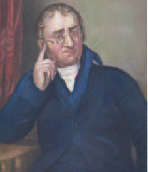 Tiny balls make up the world
Dalton’s Postulates
All atoms of a given element are identical to one another in mass and other properties, but the atoms of one element are different from the atoms of all other elements.
O
N
Dalton’s Postulates
Atoms of an element are not changed into atoms of a different element by chemical reactions; atoms are neither created nor destroyed in chemical reactions. (As far as Dalton knew, they couldn’t be changed at all).
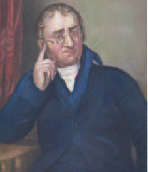 O
O
N
N
Red O’s stay Os and aqua N’s stay N’s.
Dalton’s Postulates
Compounds are formed when atoms of more than one element combine; a given compound always has the same relative number and kind of atoms.
H
N
NH3
ammonia
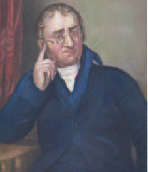 Chemistry happens when the balls rearrange
Law of Constant CompositionJoseph Proust (1754–1826)
Also known as the law of definite proportions.
The elemental composition of a pure substance never varies.
The relative amounts of each element in a compound doesn’t vary.
H
N
NH3
ammonia
ammonia always has 3 H and 1 N.
Law of Conservation of Mass
The total mass of substances present at the end of a chemical process is the same as the mass of substances present before the process took place.
3H2     +   N2                2NH3
                                  ammonia
The atoms on the left all appear on the right
The Electron
Streams of negatively charged particles were found to emanate from cathode tubes.
J. J. Thompson (1897).
Maybe atoms weren’t completely indivisible after all.
[Speaker Notes: Figure 2.4]
The Electron
Thompson measured the charge/mass ratio of the electron to be 1.76  108 coulombs/g.
    How?  by manipulating the magnetic and electric fields and observing the change in the beam position on a fluorescent screen.
[Speaker Notes: Figure 2.4]
Millikan Oil Drop Experiment
measured charge of electron Univ. Chicago (1909).

How?
Vary the electric field (E) until the drops stop.
Vary the charge (q) on the drop with more X-rays.  Get a multiple of 1.6x10-19 Coulombs.  The charge of 1 electron.

Eq = mg
You set E, measure mass of drop (m) & know g.  Find q.
Major result:  q couldn’t be any number.  It was a multiple of 1.6x10-19 Coulombs
[Speaker Notes: Figure 2.5]
Radioactivity:
The spontaneous emission of radiation by an atom.
First observed by Henri Becquerel. 
(1903 Nobel Prize with Pierre and Marie Curie)
Also studied by Marie and Pierre Curie.
“rays” not particles
particles of some sort.
Stuff comes out of atoms, “subatomic particles”
Radioactivity
Three types of radiation were discovered by Ernest Rutherford: (memorize the 3 types of particle)
 particles, attracted to negative electrode, so they have a positive charge, much more mass than negative stuff (turn out to be He nuclei)
 particles, attracted to positive electrode, so
they have a negative charge, 1000s of times less massive (turn out to be electrons coming from nucleus).
 rays, no charge, no mass, like light.
[Speaker Notes: Figure 2.8]
The Atom, circa 1900:
“Plum pudding” model, put forward by Thompson.
Positive sphere of matter with negative electrons imbedded in it.
most of the volume = positive stuff because most of the mass is positive
Expectation:  density more or less uniform throughout.
[Speaker Notes: Figure 2.9]
Discovery of the NucleusThe Gold Foil Experiment
Rutherford and Marsden shot  particles at a thin sheet of gold foil and observed the pattern of scatter of the particles.
[Speaker Notes: Figure 2.10]
The Nuclear Atom
Virtually all the particles went straight through
		Most of the atom 	essentially empty
A few particles deflected,some straight back.
		A very small part of 		the atom is very 	dense, impenetrable.
		The mass must be 	concentrated.
The size of nucleus will be proportional to the # of highly scattered particles.
[Speaker Notes: Figure 2.11]
The Nuclear Atom
Rutherford and Marsden postulated a very small, dense nucleus with the negative electrons around the outside of the atom.
Most of the volume of the atom is empty space.
[Speaker Notes: Figure 2.12]
Other Subatomic Particles
Protons were discovered by Rutherford in 1919.  
Have the positive charge in the atom.
Neutrons were discovered by James Chadwick in 1932.  
Have mass like proton, but no charge.  Why was it harder to discover them?
Subatomic Particles
Protons and electrons are the only particles that have a charge.
Protons and neutrons have similar mass.
The mass of an electron is so small we will often ignore it.
[Speaker Notes: Table 2.1]
Symbols of Elements:depicting the subatomic particles
Elements are symbolized by one or two letters.
Atomic Number
All atoms of the same element have the same number of protons: 
	The atomic number (Z)
Atomic Mass
The mass of an atom in atomic mass units (amu) is approximately the total number of protons and neutrons in the atom.
11
6
12
6
13
6
14
6
C
C
C
C
Isotopes:
Elements are defined by the number of protons.
Isotopes are atoms of the same element with different masses.
Isotopes have different numbers of neutrons.
#
Neutrons      5                  6                7                 8
Atomic Mass
Atomic and molecular masses can be measured with great accuracy with a mass spectrometer.  Heavier ion turns less in the magnetic field (more momentum, because of higher mass (mv)) (magnetic moments of ions similar).  Aston, 1919.
[Speaker Notes: Figure 2.13]
Average Mass
Because in the real world all the elements exist as mixtures of isotopes.
And we measure many many atoms at a time
“Natural abundance”  
Average mass is calculated from the isotopes of an element weighted by their relative abundances.
Average mass, example
Given the above data, what is the average molecular mass of magnesium (Mg)?
.7899(23.98504)+0.1000(24.98584)+0.1101(25.98259)=
18.95 + 2.499 + 2.861 = 24.31
Periodic Table:
A systematic catalog of elements.
Elements are arranged in order of atomic number.
But why like this?
Periodicity
When one looks at the chemical properties of elements, one notices a repeating pattern of reactivities.
Periodic Table
The rows on the periodic chart are periods.
Columns are groups.
Elements in the same group have similar chemical properties.
Derived empirically, no theory to explain it.
Groups
These five groups are known by their names.
You gotta know these very well.
Periodic Table
Nonmetals are on the upper right-hand corner of the periodic table (with the exception of H).
Periodic Table
Metalloids border the stair-step line (with the exception of Al and Po, which are both metals).
Periodic Table
Metals are on the left side of the chart.
Elements of life
Elements required for living organisms.
Red, most abundant
blue, next most abundant
Green, trace amounts.
Chemical Formulas
The subscript to the right of the element 
		tells the number of 	atoms of that element 	in the compound.
Molecular Compounds
Molecular compounds are composed of molecules and almost always contain only nonmetals.
Diatomic Molecules
These seven elements occur naturally as molecules containing two atoms.
You should know these guys.
Types of Formulas
Empirical formulas give the lowest whole-number ratio of atoms of each element in a compound.
Molecular formulas give the exact number of atoms of each element in a compound.
Example:  ethane:

Empirical formula:   CH3    
Molecular formula:  C2H6
Types of Formulas
Structural formulas show the order in which atoms are bonded.

Perspective drawings also show the three-dimensional array of atoms in a compound.
Ions
When atoms lose or gain electrons, they become ions.  Often they lose or gain electrons to have the same number of electrons as the nearest noble gas.
Cations are positive and are formed by elements on the left side of the periodic chart (metals).
Anions are negative and are formed by elements on the right side of the periodic chart (nonmetals).
Mono-atomic ions
metals
nonmetals
Metals usually become cations (+)
Nonmetals usually become anions (-)
Ionic compounds
A metal will give up electrons to a nonmetal forming a cation (+) (the metal), and an anion (-) (the nonmetal).
Na + Cl
Na+ + Cl-
NaCl
Mg + 2Cl           Mg2++2Cl-            MgCl2
Note, everybody gains or loses electrons to be like the nearest noble gas.
Compounds are always electrically neutral!!
Writing Formulas
Because compounds are electrically neutral, one can determine the formula of a compound this way:
The charge on the cation becomes the subscript on the anion.
The charge on the anion becomes the subscript on the cation.
If these subscripts are not in the lowest whole-number ratio, divide them by the greatest common factor.
Mg2+     O2-                 MgO Not Mg2O2
Common Cations
*
*
*
*
*
*
*
*
*
*
*
*
*
*
*
*
*
*
*
*
*
*You should know these.
Common Anions
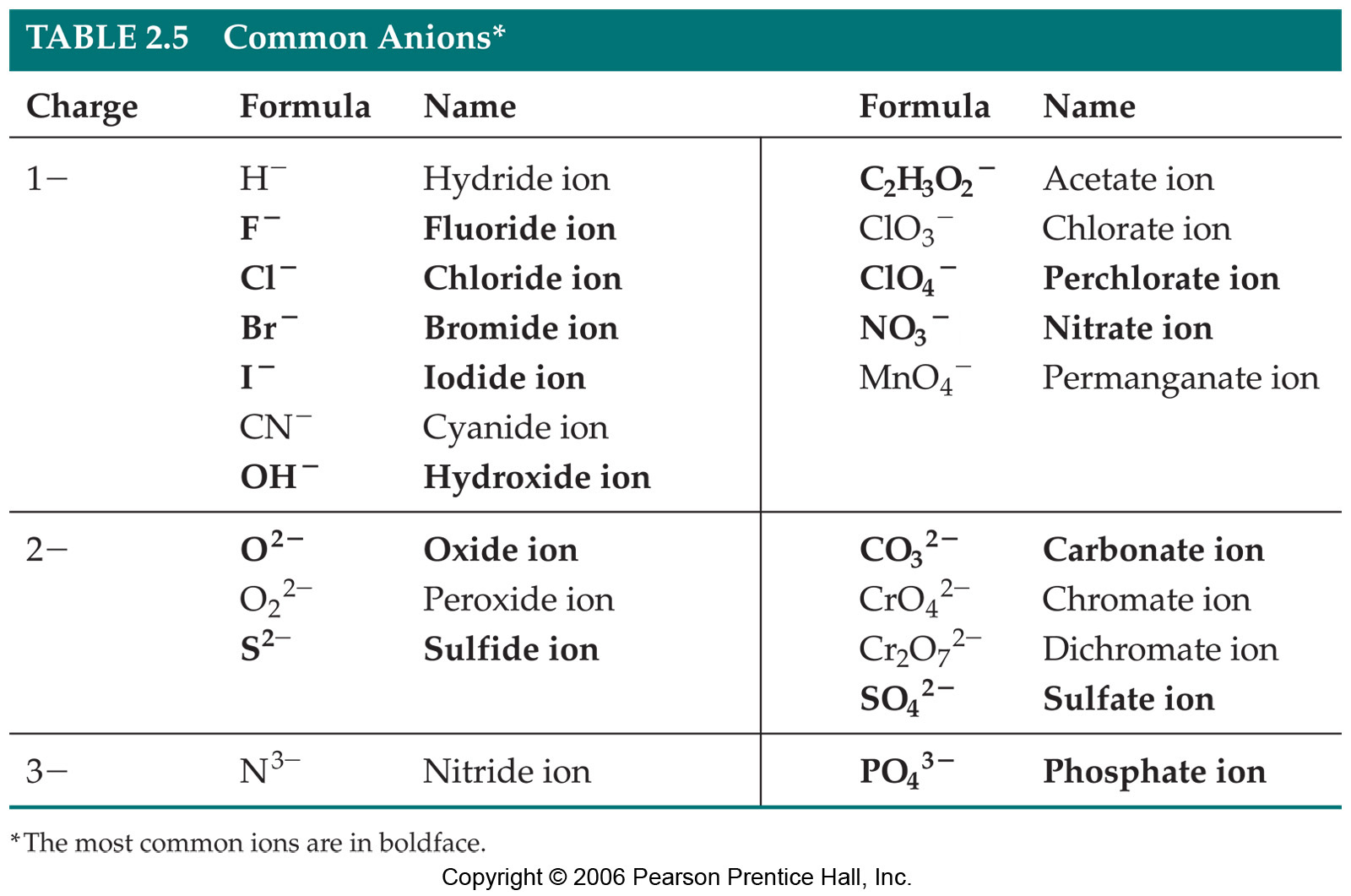 Polyatomic anions
HPO42-	hydrogen phosphate
H2PO4-	dihydrogen phosphate
PO4-3		Phosphate
ClO-		hypochlorite
ClO2-		chlorite
ClO3-		chlorate	
ClO4-		perchlorate
MnO4-		Permanganate
CrO4-2		Chromate
Cr2O7-2	Dichromate
I3-		triiodide
O2-		Superoxide
OH-		hydroxide
CN-		cyanide
SCN-		thiocyanate
NO3-		nitrate
NO2-		nitrite
SO3-2		sulfite
HSO3-		bisulfite
SO4-2		sulfate
HSO4-		bisulfate
HCO3-		bicarbonate
CO3-2		carbonate
CH3CO2-	Acetate
You must memorize ALL of these!
Patterns in Oxyanion Nomenclature
When there are only two oxyanions involving the same element:
The one with fewer oxygens ends in -ite
NO2− :  nitrite; SO32− :  sulfite
The one with more oxygens ends in -ate
NO3− :  nitrate;  SO42− :  sulfate
Patterns in Oxyanion Nomenclature
When there are more than two:
The one with the fewest oxygens has the prefix hypo- and ends in -ite
ClO− :  hypochlorite
The one with the second fewest oxygens ends in -ite
ClO2− : chlorite
The one with the second most oxygens ends in -ate
ClO3− : chlorate
The one with the most oxygens has the prefix per- and ends in -ate	
ClO4− :  perchlorate
Inorganic Nomenclature
name of cation goes first.
If anion is element, change ending to -ide; 
If anion is polyatomic ion, simply write the name of the polyatomic ion.
If the cation can have more than one possible charge, write the charge as a Roman numeral in parentheses. (Fe(II), Fe(III))
Examplesnaming inorganic compounds
Write the name of the cation.
If the anion is an element, change its ending to -ide; if the anion is a polyatomic ion, simply write the name of the polyatomic ion.
If the cation can have more than one possible charge, write the charge as a Roman numeral in parentheses.
NaCl				sodium chloride
NH4NO3			ammonium nitrate
Fe(SO4)			Iron(II) sulfate
KCN				potassium cyanide
RbOH				Rubidium hydroxide
LiC2H3O2			lithium acetate
NaClO3			sodium chlorate
NaClO4			sodium perchlorate
K2CrO4			potassium chromate
NaH				Sodium hydride
Examplesnaming inorganic compounds
Write the name of the cation.
If the anion is an element, change its ending to -ide; if the anion is a polyatomic ion, simply write the name of the polyatomic ion.
If the cation can have more than one possible charge, write the charge as a Roman numeral in parentheses.
potasium permanganate	KMnO4
Calcium carbonate		CaCO3
Calcium bicarbonate	Ca(HCO3)2
ammonium dichromate	NH4(Cr2O7)
potassium phosphate	K3PO4
Lithium oxide			Li2O    (O2- is the anion)		
sodium peroxide		Na2O2   (O22- is the anion)
Calcium sulfide		CaS
Hydrogen
H can be cation or anion
H- hydride
H+ (the cation of an inorganic compound) makes an acid, naming different.
Acid Nomenclature
If the anion in the acid ends in -ide, change the ending to -ic acid and add the prefix hydro- :
HCl:  hydrochloric acid
HBr:  hydrobromic acid
HI:     hydroiodic acid
Acid Nomenclature
If the anion in the acid ends in -ate, change the ending to -ic acid:
HClO3:  chloric acid
HClO4:  perchloric acid
Acid Nomenclature
If the anion in the acid ends in -ite, change the ending to -ous acid:
HClO: hypochlorous acid
HClO2: chlorous acid
Naming Binary Compounds(2 nonmetals)
less electronegative atom (element closest to the lower lefthand corner of periodic table).  
A prefix is used to denote the number of atoms of each element in the compound (mono- is not used on the first element listed, however.)
Nomenclature of Binary Compounds (two nonmetals)
The ending on the more electronegative element is changed to -ide.


CO2: carbon dioxide
CCl4: carbon tetrachloride
Nomenclature of Binary Compounds
If the prefix ends with a or o and the name of the element begins with a vowel, the two successive vowels are often merged into one:

N2O5:  dinitrogen pentoxide
not:  dinitrogen pentaoxide
Nomenclature of binary compounds
carbon dioxide
carbon tetrafluoride
nitrogen triiodide
oxygen difluoride
phosphorous pentachloride
hydrogen sulfide
tetraphosphorous decoxide
CO2
CF4
NI3
OF2
PCl5

H2S
P4O10
Ionic Bonds
Ionic compounds (such as NaCl) are generally formed between metals and nonmetals.
Barking Dog
2HNO3 + 2Cu ------>  NO + NO2 + 2Cu2+ + 2H+

3 NO + CS2 -> 3/2 N2 + CO + SO2 + 1/8 S8

4 NO + CS2 -> 2 N2 + CO2 + SO2 + 1/8 S8
[Speaker Notes: When the nitrogen monoxide or nitrous oxide is mixed with carbon disulfide and ignited, a combustion wave travels down the tube. If the tube is long enough you can follow the progression of the wave. The gas ahead of the wavefront is compressed and explodes at a distance determined by the length of the tube (which is why when you re-ignite the mixture, the 'barking' sounds in harmonics). The bright blue light that accompanies the reaction is one of the few examples of a chemiluminescent reaction that occurs in the gas phase. The exothermic decomposition reaction between nitrogen monoxide (oxidizer) and carbon disulfide (fuel) forms nitrogen, carbon monoxide, carbon dioxide, sulfur dioxide and elemental sulfur.
Notes about the Barking Dog Reaction

This reaction was performed by Justus von Liebig in 1853 using nitrogen monoxide and carbon disulfide. The demonstration was so well-received that Liebig performed it a second time, although this time there was an explosion (Queen Therese of Bavaria received a minor wound on the cheek). It's possible the nitrogen monoxide in the second demonstration was contaminated with oxygen, to form nitrogen dioxide.]